Jesus the Christ
[Speaker Notes: Mark 6:1–6 (NIV) 
A Prophet Without Honor 
6:1–6pp—Mt 13:54–58 
6 Jesus left there and went to his hometown, accompanied by his disciples. 2 When the Sabbath came, he began to teach in the synagogue, and many who heard him were amazed. 
“Where did this man get these things?” they asked. “What’s this wisdom that has been given him? What are these remarkable miracles he is performing? 3 Isn’t this the carpenter? Isn’t this Mary’s son and the brother of James, Joseph, Judas and Simon? Aren’t his sisters here with us?” And they took offense at him. 
4 Jesus said to them, “A prophet is not without honor except in his own town, among his relatives and in his own home.” 5 He could not do any miracles there, except lay his hands on a few sick people and heal them. 6 He was amazed at their lack of faith. 
Jesus Sends Out the Twelve 
6:7–11pp—Mt 10:1,9–14; Lk 9:1,3–5 
Then Jesus went around teaching from village to village. 

Matthew 13:54–58 (NIV) 
54 Coming to his hometown, he began teaching the people in their synagogue, and they were amazed. “Where did this man get this wisdom and these miraculous powers?” they asked. 55 “Isn’t this the carpenter’s son? Isn’t his mother’s name Mary, and aren’t his brothers James, Joseph, Simon and Judas? 56 Aren’t all his sisters with us? Where then did this man get all these things?” 57 And they took offense at him. 
But Jesus said to them, “A prophet is not without honor except in his own town and in his own home.” 
58 And he did not do many miracles there because of their lack of faith.]
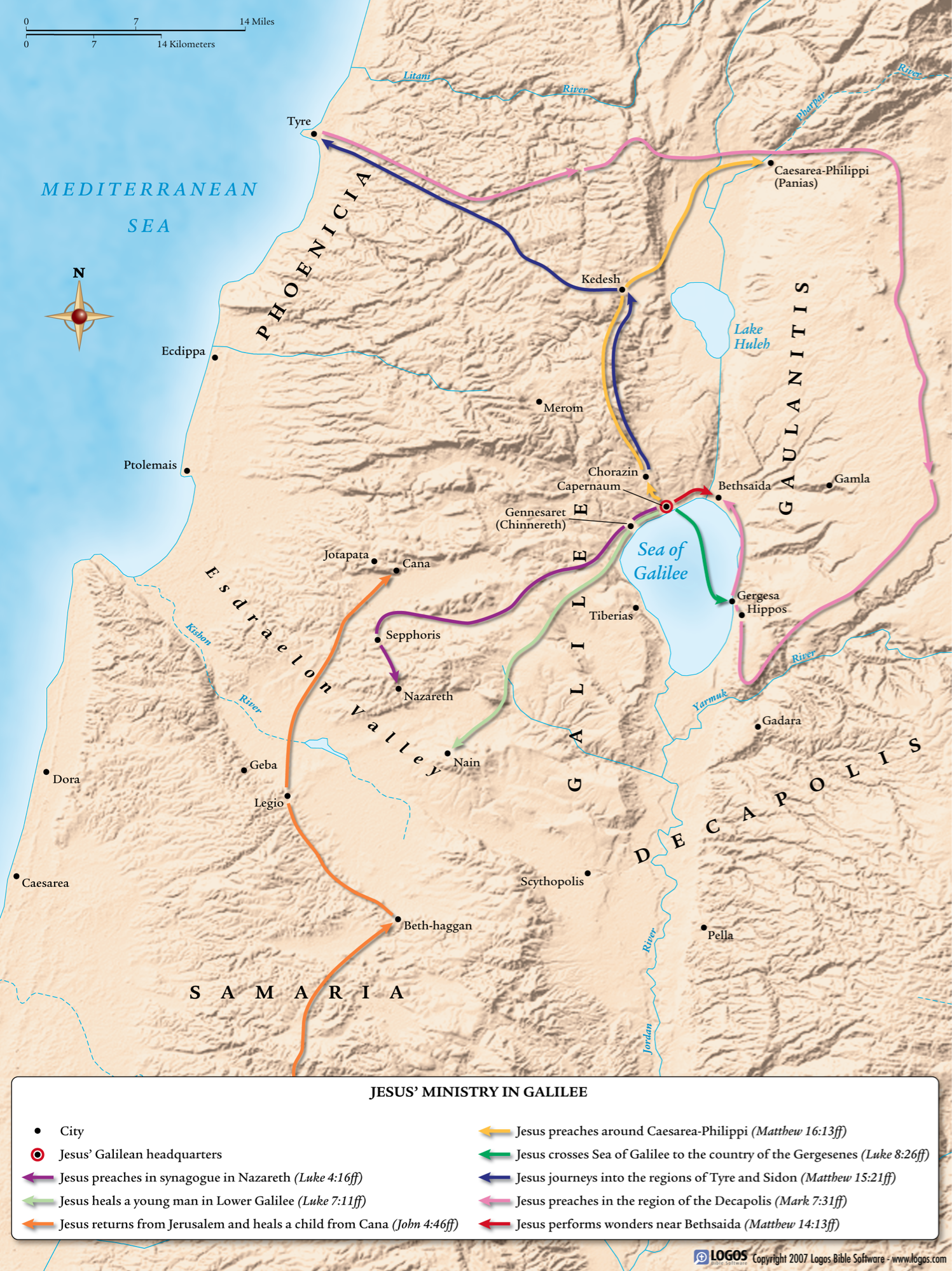 Synopsis
Jesus Christ was acclaimed as a prophet by those who witnessed his miracles and heard his teaching. They recognized him as a bearer of the word of God, who spoke with authority concerning the nature and purposes of God.
The Bible provides examples for us to show that Jesus is God’s Prophet that men have been waiting for.
People anticipating the coming prophet
A Samaritan woman
Witnesses of Jesus Christ’s miracles
The crowd as Jesus Christ approached Jerusalem
Two of Jesus Christ’s disciples after his death
The apostles Peter and Stephen
Examples of those who recognized Jesus Christ as a prophet
People anticipating the coming prophet
The reference is to the promised prophet, who, like Moses, would see God face to face 
John 6:14 (NIV) — 14 After the people saw the sign Jesus performed, they began to say, “Surely this is the Prophet who is to come into the world.”
Examples of those who recognized Jesus Christ as a prophet
[Speaker Notes: Deuteronomy 18:15 (NIV) 
15 The Lord your God will raise up for you a prophet like me from among you, from your fellow Israelites. You must listen to him. 
Deuteronomy 18:18 (NIV) 
18 I will raise up for them a prophet like you from among their fellow Israelites, and I will put my words in his mouth. He will tell them everything I command him. 

See also Jn 1:21 ; Jn 7:40 ; Jn 7:52
John 1:21 (NIV) — 21 They asked him, “Then who are you? Are you Elijah?” He said, “I am not.” “Are you the Prophet?” He answered, “No.”
John 7:40 (NIV) — 40 On hearing his words, some of the people said, “Surely this man is the Prophet.”
John 7:52 (NIV) — 52 They replied, “Are you from Galilee, too? Look into it, and you will find that a prophet does not come out of Galilee.”]
A Samaritan woman
John 4:17–19 (NIV) — 17 “I have no husband,” she replied. Jesus said to her, “You are right when you say you have no husband. 18 The fact is, you have had five husbands, and the man you now have is not your husband. What you have just said is quite true.” 19 “Sir,” the woman said, “I can see that you are a prophet.
Examples of those who recognized Jesus Christ as a prophet
Witnesses of Jesus Christ’s miracles
Mt 14:1–5 and 
Matthew 16:13–14 (NIV) — 13 When Jesus came to the region of Caesarea Philippi, he asked his disciples, “Who do people say the Son of Man is?” 14 They replied, “Some say John the Baptist; others say Elijah; and still others, Jeremiah or one of the prophets.”
Examples of those who recognized Jesus Christ as a prophet
[Speaker Notes: Witnesses of Jesus Christ’s miracles
Mt 14:1–5; Mt 16:13–14
Matthew 14:1–5 (NIV) — 1 At that time Herod the tetrarch heard the reports about Jesus, 2 and he said to his attendants, “This is John the Baptist; he has risen from the dead! That is why miraculous powers are at work in him.” 3 Now Herod had arrested John and bound him and put him in prison because of Herodias, his brother Philip’s wife, 4 for John had been saying to him: “It is not lawful for you to have her.” 5 Herod wanted to kill John, but he was afraid of the people, because they considered John a prophet.
Matthew 16:13–14 (NIV) — 13 When Jesus came to the region of Caesarea Philippi, he asked his disciples, “Who do people say the Son of Man is?” 14 They replied, “Some say John the Baptist; others say Elijah; and still others, Jeremiah or one of the prophets.”]
The crowd as Jesus Christ approached Jerusalem
Matthew 21:10–11 (NIV) — 10 When Jesus entered Jerusalem, the whole city was stirred and asked, “Who is this?” 11 The crowds answered, “This is Jesus, the prophet from Nazareth in Galilee.”
Examples of those who recognized Jesus Christ as a prophet
[Speaker Notes: The crowd as Jesus Christ approached Jerusalem
Mt 21:10–11; Mt 21:46
Matthew 21:10–11 (NIV) — 10 When Jesus entered Jerusalem, the whole city was stirred and asked, “Who is this?” 11 The crowds answered, “This is Jesus, the prophet from Nazareth in Galilee.”
Matthew 21:46 (NIV) — 46 They looked for a way to arrest him, but they were afraid of the crowd because the people held that he was a prophet.]
Two of Jesus Christ’s disciples after his death
Luke 24:19 (NIV) — 19 “What things?” he asked. “About Jesus of Nazareth,” they replied. “He was a prophet, powerful in word and deed before God and all the people.
Examples of those who recognized Jesus Christ as a prophet
[Speaker Notes: Two of Jesus Christ’s disciples after his death
Lk 24:19
Luke 24:19 (NIV) — 19 “What things?” he asked. “About Jesus of Nazareth,” they replied. “He was a prophet, powerful in word and deed before God and all the people.]
The Apostles Peter and Stephen
Acts 3:20–23 (NIV) — 20 and that he may send the Messiah, who has been appointed for you—even Jesus. 21 Heaven must receive him until the time comes for God to restore everything, as he promised long ago through his holy prophets. 22 For Moses said, ‘The Lord your God will raise up for you a prophet like me from among your own people; you must listen to everything he tells you. 23 Anyone who does not listen to him will be completely cut off from their people.’
Examples of those who recognized Jesus Christ as a prophet
[Speaker Notes: The apostles Peter and Stephen
Ac 3:20–23; Ac 7:37; Dt 18:15–18
Acts 3:20–23 (NIV) — 20 and that he may send the Messiah, who has been appointed for you—even Jesus. 21 Heaven must receive him until the time comes for God to restore everything, as he promised long ago through his holy prophets. 22 For Moses said, ‘The Lord your God will raise up for you a prophet like me from among your own people; you must listen to everything he tells you. 23 Anyone who does not listen to him will be completely cut off from their people.’
Acts 7:37 (NIV) — 37 “This is the Moses who told the Israelites, ‘God will raise up for you a prophet like me from your own people.’
Deuteronomy 18:15–18 (NIV) — 15 The Lord your God will raise up for you a prophet like me from among you, from your fellow Israelites. You must listen to him. 16 For this is what you asked of the Lord your God at Horeb on the day of the assembly when you said, “Let us not hear the voice of the Lord our God nor see this great fire anymore, or we will die.” 17 The Lord said to me: “What they say is good. 18 I will raise up for them a prophet like you from among their fellow Israelites, and I will put my words in his mouth. He will tell them everything I command him.]
What are some things you think that a Prophet of God should be able to do?
He announced coming blessing from God
He announced coming judgment and woe
He possessed supernatural knowledge and insight
He performed mighty works and miracles
Indications of Jesus Christ being a prophet
He announced coming blessing from God
John 7:37–40 (NIV) — 37 On the last and greatest day of the festival, Jesus stood and said in a loud voice, “Let anyone who is thirsty come to me and drink. 38 Whoever believes in me, as Scripture has said, rivers of living water will flow from within them.” 39 By this he meant the Spirit, whom those who believed in him were later to receive. Up to that time the Spirit had not been given, since Jesus had not yet been glorified. 40 On hearing his words, some of the people said, “Surely this man is the Prophet.”
Indications of Jesus Christ being a prophet
[Speaker Notes: He announced coming blessing from God

John 7:37–40 (NIV) — 37 On the last and greatest day of the festival, Jesus stood and said in a loud voice, “Let anyone who is thirsty come to me and drink. 38 Whoever believes in me, as Scripture has said, rivers of living water will flow from within them.” 39 By this he meant the Spirit, whom those who believed in him were later to receive. Up to that time the Spirit had not been given, since Jesus had not yet been glorified. 40 On hearing his words, some of the people said, “Surely this man is the Prophet.”
See also Mt 5:3–12 ; Mt 13:16–17 ; Jn 20:19–21 ; Jn 20:29]
He announced coming judgment and woe
Acts 3:23 (NIV) — 23 Anyone who does not listen to him will be completely cut off from their people.’
Indications of Jesus Christ being a prophet
[Speaker Notes: See also Mt 11:20–24 ; Mt 23:13–39 ; Lk 6:24–26
Matthew 11:20–24 (NIV) — 20 Then Jesus began to denounce the towns in which most of his miracles had been performed, because they did not repent. 21 “Woe to you, Chorazin! Woe to you, Bethsaida! For if the miracles that were performed in you had been performed in Tyre and Sidon, they would have repented long ago in sackcloth and ashes. 22 But I tell you, it will be more bearable for Tyre and Sidon on the day of judgment than for you. 23 And you, Capernaum, will you be lifted to the heavens? No, you will go down to Hades. For if the miracles that were performed in you had been performed in Sodom, it would have remained to this day. 24 But I tell you that it will be more bearable for Sodom on the day of judgment than for you.”
Matthew 23:13–39 (NIV) — 13 “Woe to you, teachers of the law and Pharisees, you hypocrites! You shut the door of the kingdom of heaven in people’s faces. You yourselves do not enter, nor will you let those enter who are trying to. 14 15 “Woe to you, teachers of the law and Pharisees, you hypocrites! You travel over land and sea to win a single convert, and when you have succeeded, you make them twice as much a child of hell as you are. 16 “Woe to you, blind guides! You say, ‘If anyone swears by the temple, it means nothing; but anyone who swears by the gold of the temple is bound by that oath.’ 17 You blind fools! Which is greater: the gold, or the temple that makes the gold sacred? 18 You also say, ‘If anyone swears by the altar, it means nothing; but anyone who swears by the gift on the altar is bound by that oath.’ 19 You blind men! Which is greater: the gift, or the altar that makes the gift sacred? 20 Therefore, anyone who swears by the altar swears by it and by everything on it. 21 And anyone who swears by the temple swears by it and by the one who dwells in it. 22 And anyone who swears by heaven swears by God’s throne and by the one who sits on it. 23 “Woe to you, teachers of the law and Pharisees, you hypocrites! You give a tenth of your spices—mint, dill and cumin. But you have neglected the more important matters of the law—justice, mercy and faithfulness. You should have practiced the latter, without neglecting the former. 24 You blind guides! You strain out a gnat but swallow a camel. 25 “Woe to you, teachers of the law and Pharisees, you hypocrites! You clean the outside of the cup and dish, but inside they are full of greed and self-indulgence. 26 Blind Pharisee! First clean the inside of the cup and dish, and then the outside also will be clean. 27 “Woe to you, teachers of the law and Pharisees, you hypocrites! You are like whitewashed tombs, which look beautiful on the outside but on the inside are full of the bones of the dead and everything unclean. 28 In the same way, on the outside you appear to people as righteous but on the inside you are full of hypocrisy and wickedness. 29 “Woe to you, teachers of the law and Pharisees, you hypocrites! You build tombs for the prophets and decorate the graves of the righteous. 30 And you say, ‘If we had lived in the days of our ancestors, we would not have taken part with them in shedding the blood of the prophets.’ 31 So you testify against yourselves that you are the descendants of those who murdered the prophets. 32 Go ahead, then, and complete what your ancestors started! 33 “You snakes! You brood of vipers! How will you escape being condemned to hell? 34 Therefore I am sending you prophets and sages and teachers. Some of them you will kill and crucify; others you will flog in your synagogues and pursue from town to town. 35 And so upon you will come all the righteous blood that has been shed on earth, from the blood of righteous Abel to the blood of Zechariah son of Berekiah, whom you murdered between the temple and the altar. 36 Truly I tell you, all this will come on this generation. 37 “Jerusalem, Jerusalem, you who kill the prophets and stone those sent to you, how often I have longed to gather your children together, as a hen gathers her chicks under her wings, and you were not willing. 38 Look, your house is left to you desolate. 39 For I tell you, you will not see me again until you say, ‘Blessed is he who comes in the name of the Lord.’”
Luke 6:24–26 (NIV) — 24 “But woe to you who are rich, for you have already received your comfort. 25 Woe to you who are well fed now, for you will go hungry. Woe to you who laugh now, for you will mourn and weep. 26 Woe to you when everyone speaks well of you, for that is how their ancestors treated the false prophets.]
He possessed supernatural knowledge and insight
John 2:24–25 (NIV) — 24 But Jesus would not entrust himself to them, for he knew all people. 25 He did not need any testimony about mankind, for he knew what was in each person.
Indications of Jesus Christ being a prophet
[Speaker Notes: See also Mt 9:4 ; Lk 7:39–43 ; Lk 9:47 ; Jn 4:16–19
Matthew 9:4 (NIV) — 4 Knowing their thoughts, Jesus said, “Why do you entertain evil thoughts in your hearts?
Luke 7:39–43 (NIV) — 39 When the Pharisee who had invited him saw this, he said to himself, “If this man were a prophet, he would know who is touching him and what kind of woman she is—that she is a sinner.” 40 Jesus answered him, “Simon, I have something to tell you.” “Tell me, teacher,” he said. 41 “Two people owed money to a certain moneylender. One owed him five hundred denarii, and the other fifty. 42 Neither of them had the money to pay him back, so he forgave the debts of both. Now which of them will love him more?” 43 Simon replied, “I suppose the one who had the bigger debt forgiven.” “You have judged correctly,” Jesus said.
Luke 9:47 (NIV) — 47 Jesus, knowing their thoughts, took a little child and had him stand beside him.
John 4:16–19 (NIV) — 16 He told her, “Go, call your husband and come back.” 17 “I have no husband,” she replied. Jesus said to her, “You are right when you say you have no husband. 18 The fact is, you have had five husbands, and the man you now have is not your husband. What you have just said is quite true.” 19 “Sir,” the woman said, “I can see that you are a prophet.]
He performed mighty works and miracles
John 9:17 (NIV) — 17 Then they turned again to the blind man, “What have you to say about him? It was your eyes he opened.” The man replied, “He is a prophet.”
Indications of Jesus Christ being a prophet
[Speaker Notes: He performed mighty works and miracles
Luke 7:12–17 (NIV) — 12 As he approached the town gate, a dead person was being carried out—the only son of his mother, and she was a widow. And a large crowd from the town was with her. 13 When the Lord saw her, his heart went out to her and he said, “Don’t cry.” 14 Then he went up and touched the bier they were carrying him on, and the bearers stood still. He said, “Young man, I say to you, get up!” 15 The dead man sat up and began to talk, and Jesus gave him back to his mother. 16 They were all filled with awe and praised God. “A great prophet has appeared among us,” they said. “God has come to help his people.” 17 This news about Jesus spread throughout Judea and the surrounding country.
John 9:17 (NIV) — 17 Then they turned again to the blind man, “What have you to say about him? It was your eyes he opened.” The man replied, “He is a prophet.”]
What do you think Jesus thought of Himself, especially as the one who would fulfill prophecy?
As a rejected prophet
As a prophet anointed by God’s Spirit
As a prophet who speaks with authority
Jesus Christ’s own understanding of himself as a prophet
As a rejected prophet
Luke 13:31–35 (NIV) — 31 At that time some Pharisees came to Jesus and said to him, “Leave this place and go somewhere else. Herod wants to kill you.” 32 He replied, “Go tell that fox, ‘I will keep on driving out demons and healing people today and tomorrow, and on the third day I will reach my goal.’ 33 In any case, I must press on today and tomorrow and the next day—for surely no prophet can die outside Jerusalem! 34 “Jerusalem, Jerusalem, you who kill the prophets and stone those sent to you, how often I have longed to gather your children together, as a hen gathers her chicks under her wings, and you were not willing. 35 Look, your house is left to you desolate. I tell you, you will not see me again until you say, ‘Blessed is he who comes in the name of the Lord.
Jesus Christ’s own understanding of himself as a prophet
[Speaker Notes: As a rejected prophet
Luke 13:31–35 (NIV) — 31 At that time some Pharisees came to Jesus and said to him, “Leave this place and go somewhere else. Herod wants to kill you.” 32 He replied, “Go tell that fox, ‘I will keep on driving out demons and healing people today and tomorrow, and on the third day I will reach my goal.’ 33 In any case, I must press on today and tomorrow and the next day—for surely no prophet can die outside Jerusalem! 34 “Jerusalem, Jerusalem, you who kill the prophets and stone those sent to you, how often I have longed to gather your children together, as a hen gathers her chicks under her wings, and you were not willing. 35 Look, your house is left to you desolate. I tell you, you will not see me again until you say, ‘Blessed is he who comes in the name of the Lord.’”
See also Mt 13:57 ; Lk 4:24–27 ; Jn 5:46
Matthew 13:57 (NIV) — 57 And they took offense at him. But Jesus said to them, “A prophet is not without honor except in his own town and in his own home.”
Luke 4:24–27 (NIV) — 24 “Truly I tell you,” he continued, “no prophet is accepted in his hometown. 25 I assure you that there were many widows in Israel in Elijah’s time, when the sky was shut for three and a half years and there was a severe famine throughout the land. 26 Yet Elijah was not sent to any of them, but to a widow in Zarephath in the region of Sidon. 27 And there were many in Israel with leprosy in the time of Elisha the prophet, yet not one of them was cleansed—only Naaman the Syrian.”
John 5:46 (NIV) — 46 If you believed Moses, you would believe me, for he wrote about me.]
As a prophet anointed by God’s Spirit
John 3:34 (NIV) — 34 For the one whom God has sent speaks the words of God, for God gives the Spirit without limit.
Jesus Christ’s own understanding of himself as a prophet
[Speaker Notes: See also Lk 4:16–21 ; Is 61:1–2
Luke 4:16–21 (NIV) — 16 He went to Nazareth, where he had been brought up, and on the Sabbath day he went into the synagogue, as was his custom. He stood up to read, 17 and the scroll of the prophet Isaiah was handed to him. Unrolling it, he found the place where it is written: 18 “The Spirit of the Lord is on me, because he has anointed me to proclaim good news to the poor. He has sent me to proclaim freedom for the prisoners and recovery of sight for the blind, to set the oppressed free, 19 to proclaim the year of the Lord’s favor.” 20 Then he rolled up the scroll, gave it back to the attendant and sat down. The eyes of everyone in the synagogue were fastened on him. 21 He began by saying to them, “Today this scripture is fulfilled in your hearing.”
Isaiah 61:1–2 (NIV) — 1 The Spirit of the Sovereign Lord is on me, because the Lord has anointed me to proclaim good news to the poor. He has sent me to bind up the brokenhearted, to proclaim freedom for the captives and release from darkness for the prisoners, 2 to proclaim the year of the Lord’s favor and the day of vengeance of our God, to comfort all who mourn,]
As a prophet who speaks with authority
Mark 1:22 (NIV) — 22 The people were amazed at his teaching, because he taught them as one who had authority, not as the teachers of the law.
Jesus Christ’s own understanding of himself as a prophet
[Speaker Notes: As a prophet who speaks with authority
Mk 1:22; Mk 3:28; Jn 7:16; Jn 14:10
Mark 1:22 (NIV) — 22 The people were amazed at his teaching, because he taught them as one who had authority, not as the teachers of the law.
Mark 3:28 (NIV) — 28 Truly I tell you, people can be forgiven all their sins and every slander they utter,
John 7:16 (NIV) — 16 Jesus answered, “My teaching is not my own. It comes from the one who sent me.
John 14:10 (NIV) — 10 Don’t you believe that I am in the Father, and that the Father is in me? The words I say to you I do not speak on my own authority. Rather, it is the Father, living in me, who is doing his work.]
Were there other Prophets that came along?  Where would Jesus fit in relation to them?
Jesus Christ is greater than other prophets
Jesus Christ is the Messiah and Son of God
The exalted Christ is the source and essence of all prophecy
The place of Jesus Christ in relation to other prophets
Jesus Christ is greater than other prophets
Matthew 12:41 (NIV) — 41 The men of Nineveh will stand up at the judgment with this generation and condemn it; for they repented at the preaching of Jonah, and now something greater than Jonah is here.
The place of Jesus Christ in relation to other prophets
[Speaker Notes: Jesus Christ is greater than other prophets
See also Jn 1:15 John the Baptist was accepted as a prophet (e.g., Mt 11:9).
John 1:15 (NIV) — 15 (John testified concerning him. He cried out, saying, “This is the one I spoke about when I said, ‘He who comes after me has surpassed me because he was before me.’ ”)]
Jesus Christ is the Messiah and Son of God
Matthew 16:13–17 (NIV) — 13 When Jesus came to the region of Caesarea Philippi, he asked his disciples, “Who do people say the Son of Man is?” 14 They replied, “Some say John the Baptist; others say Elijah; and still others, Jeremiah or one of the prophets.” 15 “But what about you?” he asked. “Who do you say I am?” 16 Simon Peter answered, “You are the Messiah, the Son of the living God.” 17 Jesus replied, “Blessed are you, Simon son of Jonah, for this was not revealed to you by flesh and blood, but by my Father in heaven.
The place of Jesus Christ in relation to other prophets
[Speaker Notes: Jesus Christ is the Messiah and Son of God
See also Heb 1:1–2
Hebrews 1:1–2 (NIV) — 1 In the past God spoke to our ancestors through the prophets at many times and in various ways, 2 but in these last days he has spoken to us by his Son, whom he appointed heir of all things, and through whom also he made the universe.]
The exalted Christ is the source and essence of all prophecy
Revelation 19:10 (NIV) — 10 At this I fell at his feet to worship him. But he said to me, “Don’t do that! I am a fellow servant with you and with your brothers and sisters who hold to the testimony of Jesus. Worship God! For it is the Spirit of prophecy who bears testimony to Jesus.”
The place of Jesus Christ in relation to other prophets
Synopsis
Jesus Christ was acclaimed as a prophet by those who witnessed his miracles and heard his teaching. They recognized him as a bearer of the word of God, who spoke with authority concerning the nature and purposes of God.
Examples of those who recognized Jesus Christ as a prophet
Indications of Jesus Christ being a prophet
Jesus Christ’s own understanding of himself as a prophet
The place of Jesus Christ in relation to other prophets